Welcome!
Agenda
Election of the chairman and secretary
Board's report - including a report on the conference
Presentation of the financial statements - including the presentation of the conference's financial statements
Presentation of next year's budget and determination of membership fees
Submitted proposals
Determination of the rules of procedure for the annual conference. The main responsible for the conference presents a proposal
Election of board members (2 seats for election)
Election of two alternates and an auditor, as well as possible supplementation of board members
Any other business
2. Boards report
Activities in the past year

DKNOG15 – anniversary edition
286 attendees – record yet again
Extended room working well
GREAT programme by the PC!
Awards-show at the Planetarium Dome
Dinner venue very nice, but very noisy.
New Platinum sponsor.
Mentorship programme
Running half-yearly
~16 attendees in each iteration
Several repeat-attendees

Roskilde Festival network tour

New membership management system
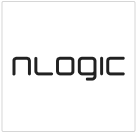 3. Financials
Turnover: 	1.017.699 kr.

Association finances
Negative result: -83.085 kr.

Bank acct: 	508.999 kr.
Historic Yearly results:
2019/2020: (DKNOG10) 	        	 DKK   78.500
2020/2021: (DKNOG11 cancelled)	 DKK  -13.448
2021/2022: (DKNOG12 postponed)	 DKK  -14.913
2022/2023: (DKNOG12+DKNOG13)	 DKK 248.862
2023/2024: (DKNOG14)		 DKK 198.477
2024/2025: (DKNOG15)		 DKK  -83.085
4. Budget 2025/2026
Membership fee
DKK 100 suggested as membership fee
Counts as discount towards conference fee

The DKNOG conference raises its own funds

The surplus from the conference is used as income to the budget.

Community Outreach funds set aside for Working Groups to use as per the discretion of the board.
Haven’t been in use yet
5. Submitted proposals
None submitted within the deadline

Ad-hoc proposals welcome during: 9. AOB
6. DKNOG16
Dates: 	March 5th – 6th 2026 
Scandic Copenhagen again
Room to scale 
Extended room seats up to 400 people
Well-known format
Single track, NO sponsored content, all contents to be decided by programme committee
Social venue undecided: 
Options considered:
DGI Byen
Axelborgsalen
Søpavillionen
Suggestions welcome
Final budget to be decided by the board
Comments from the GM:
…
7. Board elections
2 Board members up for election

The current board members are:
Lasse Jarlskov (term ending)
Allan Eising
Mikkel Mondrup Kristensen (term ending)
Valerija Kamchevska
Liv Engsager

Please nominate yourself
Candidates:
Lasse Jarlskov
Mikkel Mondrup Kristensen
8. Substitutes election
2 substitutes up for election

The current substitutes are:
Brian Jeggesen (term ending)
Christian Johannesen (term ending)

Please nominate yourself
Candidates:
9. Any Other Business
Questions / Comments / Suggestions
…